Результаты исследований и разработок материалов для регистрации нейтронных потоков в широком энергетическом диапазоне
Мосягина И.В., Ивкина О.В., Шарипова М.А., Чебышов С.Б.

АО «Специализированный научно-исследовательский институт приборостроения» (АО «СНИИП»)
Введение. Нейтрону – 90!
В 1920 г. Э. Резерфорд предсказал существование нейтральной частицы с массой, равной массе протона. В 1930 г. В. Боте и Г.Беккер при облучении бериллиевой пластины α-частицами обнаружили излучение, слабо поглощаемое свинцом, однако регистрируемое счетчиком Гейгера-Мюллера. В 1932 г. Ф.Жолио и И.Кюри повторили опыты с пластиной и выяснили, что неизвестное излучение выбивает протоны с энергией 4,3 МэВ из парафина, что опровергало предположение о том, что это гамма-кванты. Д. Чедвик проанализировал результаты опытов и предположил, что излучение состоит из тяжелых нейтральных частиц. Позже были определена масса частицы и присвоено название.
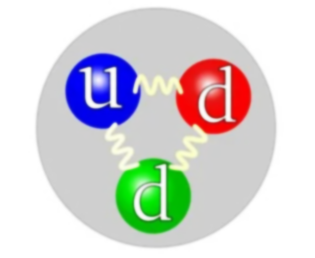 Сфера Боннера
Метод был описан в 1960 г. Р. Брамблеттом, Юингом и Т.Боннером и основан на использовании детекторов тепловых нейтронов, расположенных в замедляющих шаровых элементах различного диаметра.
	Модификация сферы Боннера – использование детекторов тепловых нейтронов на различной глубине шарового замедлителя.
	Используемый замедлитель – полиэтилен.
	Детекторы тепловых нейтронов - ZnS:Ag+ПММА, гелиевые счетчики и др.
	Диапазон измерения: от 0,025 эВ до 20 МэВ.
	
	Э. Бергетт в 2008 г. защитил диссертацию на тему «Нейтронный спектрометр широкого спектра, использующий расширение сферы Боннера» [1]. В своей работе автор предложил систему детекторов нейтронов, в основе которых использована сфера Боннера с различными дополнениями (вольфрамовые, медные и свинцовые наполнители, сферы различных диаметров, различные типы сцинтилляторов). Диапазон измерения нейтронных потоков: от 0,025 эВ до 1 ГэВ.
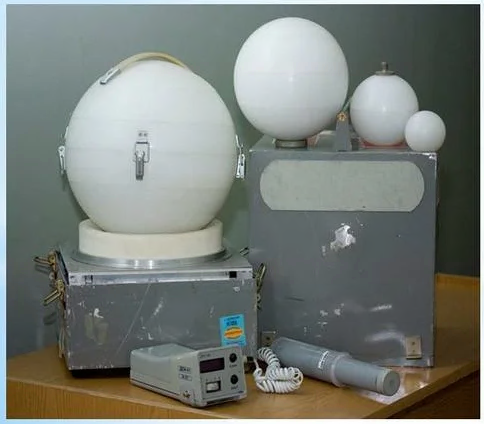 [1] https://smartech.gatech.edu/bitstream/handle/1853/22624/burgett_eric_a_200805_mast.pdf
Регистрация тепловых нейтронов
Для регистрации тепловых нейтронов преимущественно используют ядерные реакции:
6Li + n → 4He(2,05 МэВ) + 3H (2,75 МэВ); 	σ(тепл.)= 945 барн;
10B +  n →6Li* + α →7Li(0,83 МэВ) + 4He(1,47 МэВ) + γ (0,48 МэВ) (93%), σ(тепл.)= 4010 барн;
	             →7Li(1,0 МэВ) + 4He(1,8 МэВ)	         (7%)	
155Gd  + n → 156Gd* → 156Gd + γ(7,9 МэВ) + конв. электроны(39-199 кэВ); σ(тепл.)= 61 000 барн;
157Gd  + n → 158Gd* → 158Gd + γ(8,5 МэВ) + конв. электроны(29-182 кэВ); σ(тепл.)= 255 000 барн
Регистрация быстрых нейтронов
Основные требования: полимерная (водородосодержащая) матрица + люминесцентная добавка.
Исследованные матрицы: полистирол, ПММА, поликарбонат, СКТН
Люминесцентные добавки:
Наша идея
Регистрацию тепловых, промежуточных и быстрых нейтронов необходимо осуществлять сцинтилляторами с различными временами высвечивания. Сигнал на выходе необходимо разделять по форме импульса. 
	В смешанном нейтронном потоке:
регистрация тепловых нейтронов осуществляется детектирующим элементом (1), 
регистрация быстрых нейтронов – детектирующим элементом (2),
регистрация промежуточных нейтронов производится после их замедления в слое полиэтилена детектирующим элементом (3).
	Основное условие – регистрация разных компонент нейтронного потока должна производиться сцинтилляционными материалами с различными временами высвечивания.
Смешанный поток нейтронов
замедление
ДМ-2
ДМ-3
ДМ-1
Регистрация тепловых нейтронов
Регистрация быстрых нейтронов
Регистрация промежуточных нейтронов
τ2
τ3
τ1
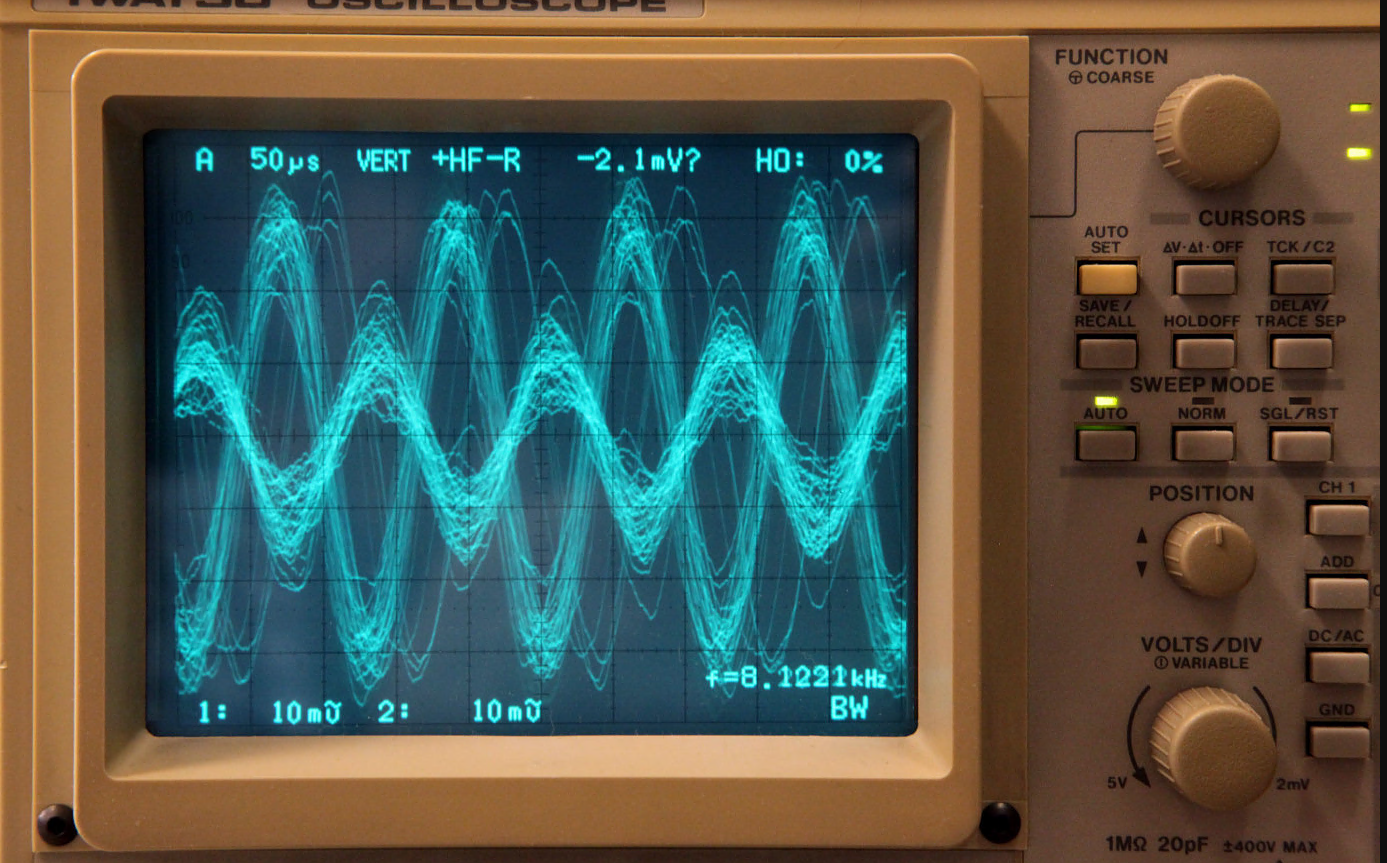 Экспериментальные результаты
Результаты измерения чувствительности образцов к β-, γ- источникам
 	ИИИ: 137Cs, активность 1,8·104  Бк
	          90Sr+90Y, активность 1,512·103 Бк
		239Pu-Be, поток 5·105 н/с

В качестве функциональных составов детектирующих материалов рассмотрены:
ДМ-1: ПММА+(ZnS+6LiF)
ДМ-2: полистирол + РТР+Sr3(PO4)2:Eu
ДМ-3-1: полистирол + Gd2O3+PBO+POPOP
ДМ-3-2: ПММА+ZnS:Ag,Co,Ni+6LiF
ДМ-3-3: ПММА+CaB5O9Cl:Eu+6LiF
Для максимального использования реакции (n,γ)-реакции на ядрах гадолиния в качестве ДМ-3-1 была изготовлена серия образцов с различным строением функционального объема: 
- Gd2O3 распределен по объему, 
- слой Gd2O3 сформирован на поверхности образца 
- Gd2O3 расположен посередине образца. 
Во всех трех случаях β-, γ-спектры значительно отличаются по своей форме.
Собственный фон, β,γ-чувствительность образцов
Мы рассматриваем гадолиний как перспективный материал для детектирования нейтронов!
Дефицит на рынке изотопной продукции неизбежен.
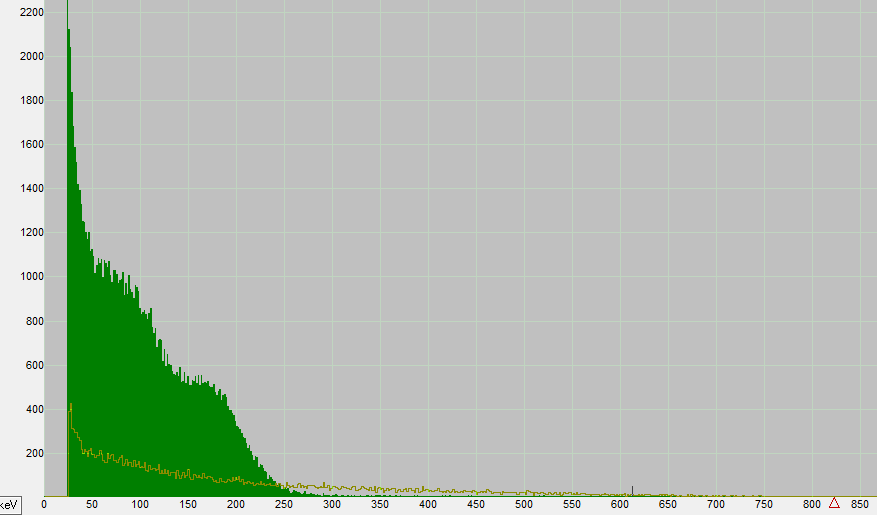 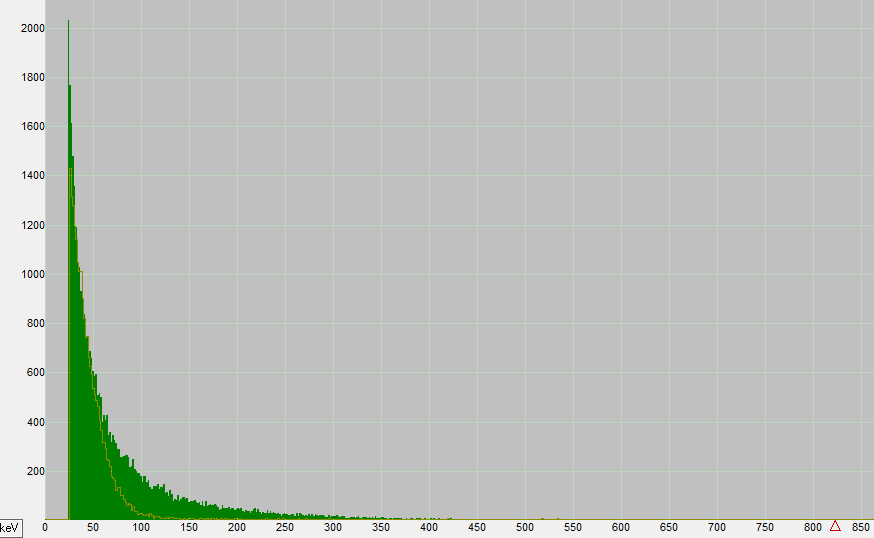 ДМ-3-1, Gd по объему,
Осн.спектр-137Cs
Фон.спектр - 90Sr+90Y
ДМ-3-1, Gd на поверхности,
Осн.спектр-137Cs
Фон.спектр - 90Sr+90Y
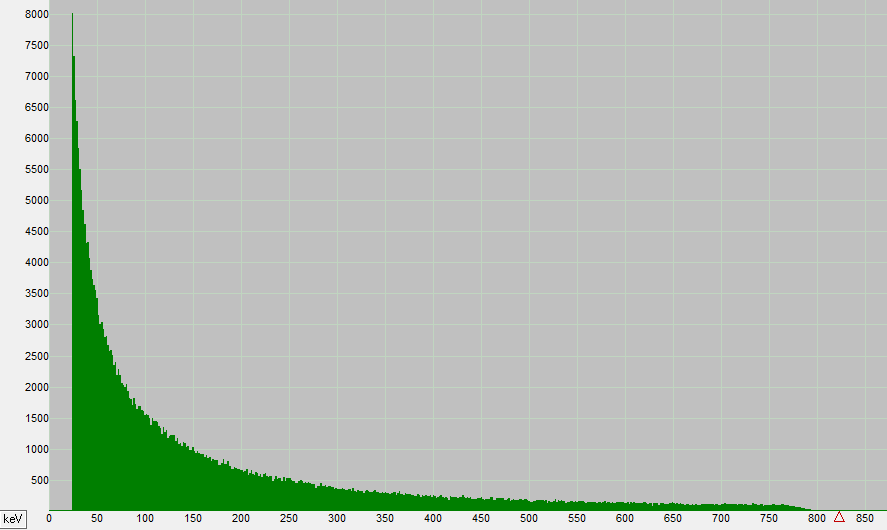 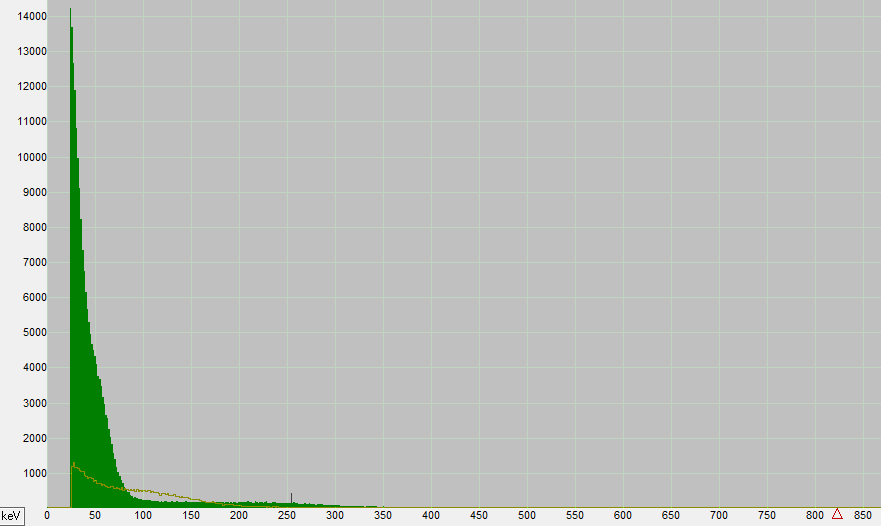 ДМ-3-1
239Pu-Be
ДМ-3-1, Gd посередине,
Осн.спектр-137Cs
Фон.спектр - 90Sr+90Y
Материал для α,β-детектирования
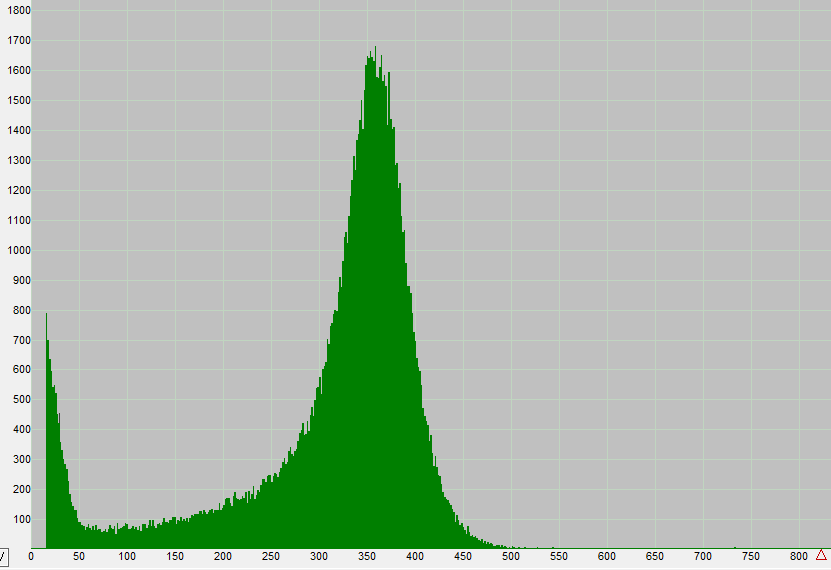 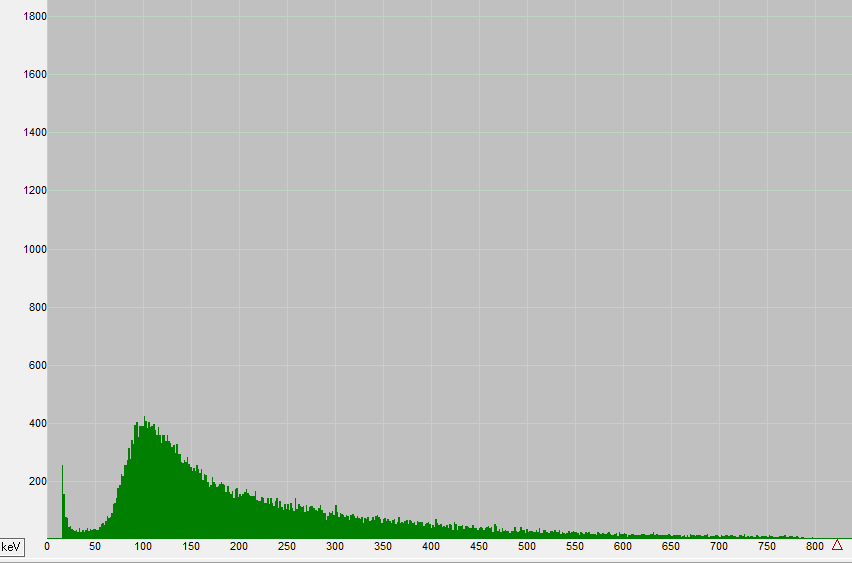 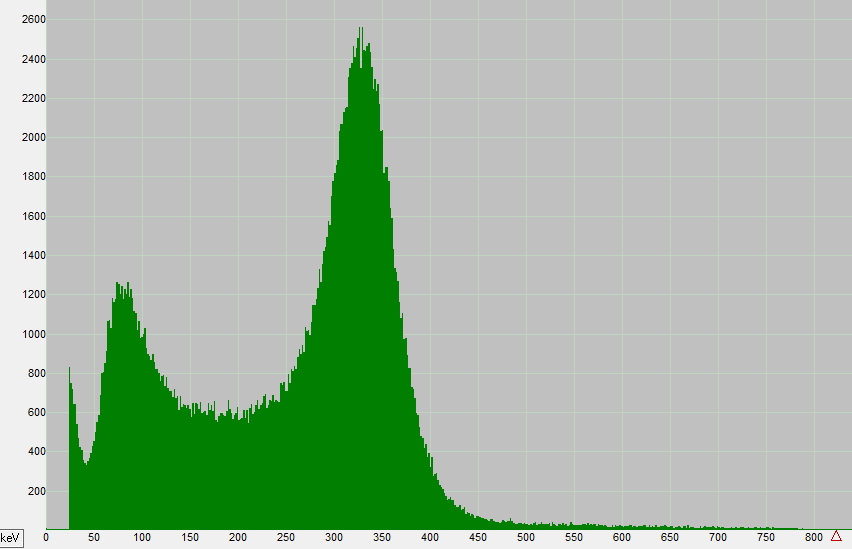 239Pu
90Sr+90Y
90Sr+90Y
239Pu
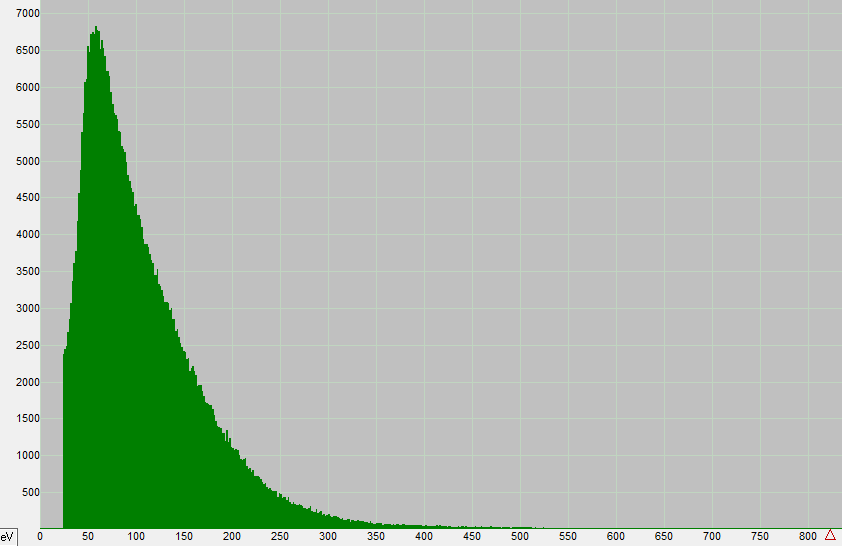 137Сs
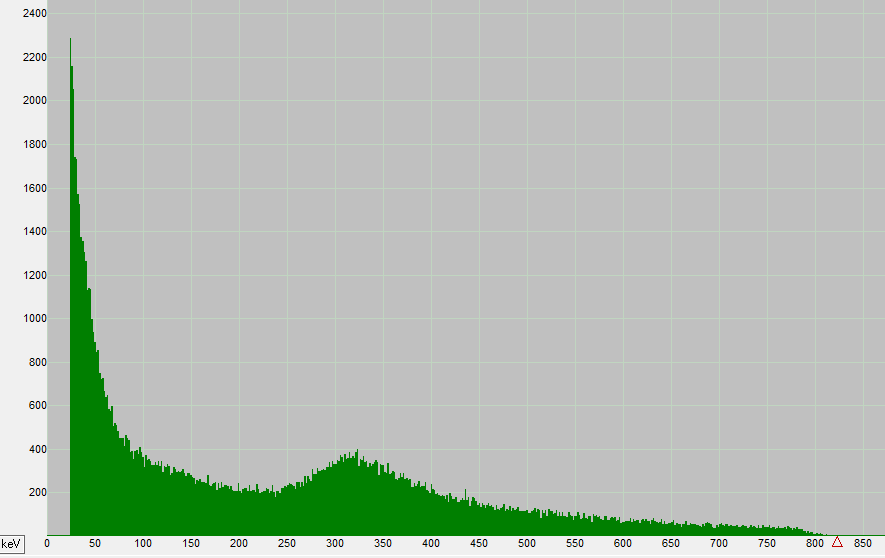 239Pu-Be, 106 н/c
Детектор является полимерным, конкретный состав составляет предмет «ноу-хау».
Термолюминесцентные детекторы
Принцип действия: при облучении детекторов в их объеме происходит накопление дозы гамма-, бета-излучения, при последующем внешнем нагреве происходит люминесценция, интенсивность которой пропорциональна накопленной дозе.
	Для регистрации нейтронов наибольшее распространение получили TLD-600 (ДТГ-4-6) состава 6LiF:Mg,Ti, для которых Zэфф=8,2 (биологическая ткань = 7,42), фединг <10%/год, диапазон измерения от 10 мкГр до 1 Гр.
	Нашим коллективом начаты работы и разработаны собственные методы синтеза 6LiF:Mg,Ti и 6LiMgBO3:Dy. В настоящий момент ведутся испытания.
В 2019 году нашим коллективом была разработана собственная технология синтеза термолюминофора MgB4O7:Dy
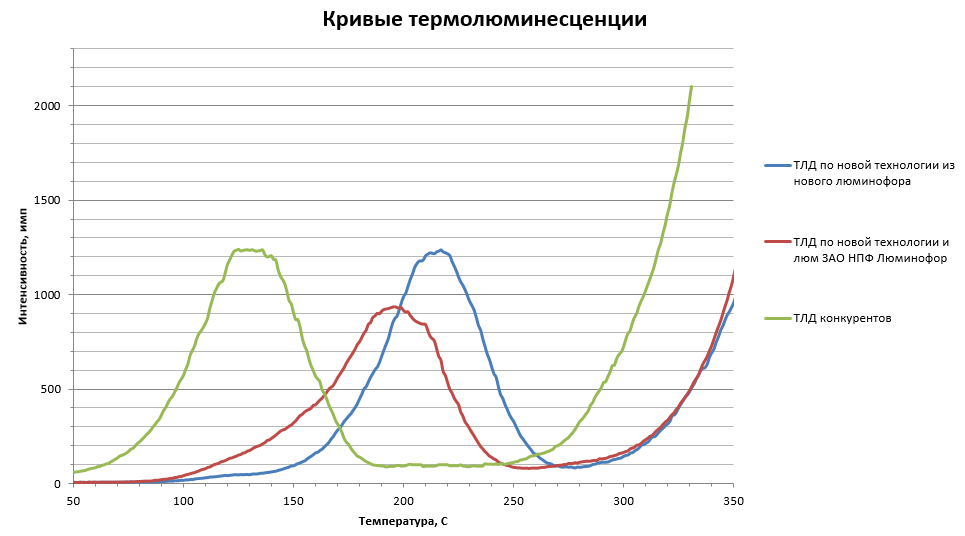 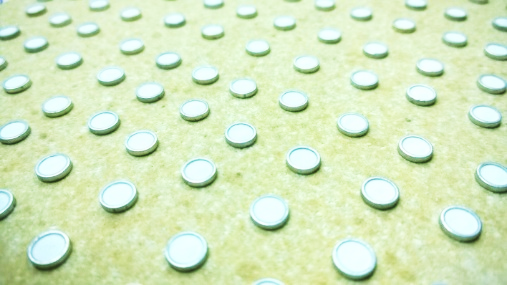 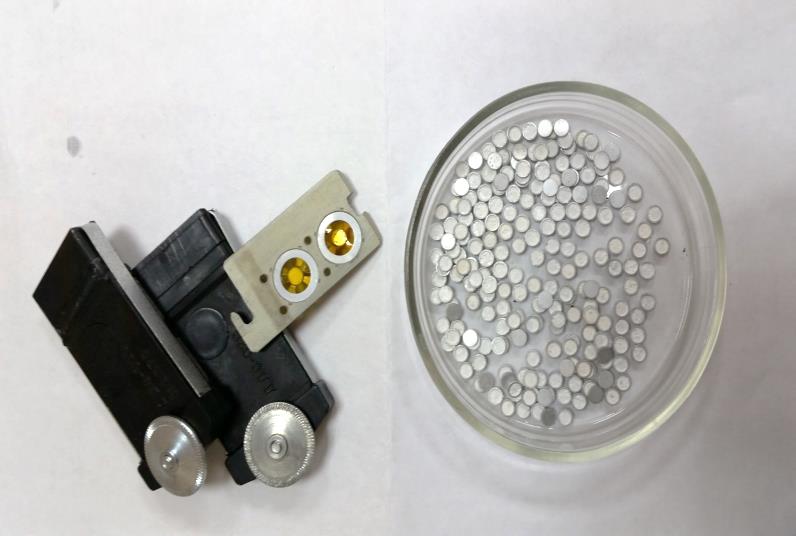 Ионизационные камеры деления
Уникальным детектирующим материалом для селективной регистрации нейтронных потоков различных энергий является радиатор ионизационной камеры деления (ИКД).  – нейтрон-делящийся слой на основе оксидов 235U, 238U, 232Th и др. 
	Ионизационная камера деления - газонаполненный датчик, предназначенный для измерения потока нейтронов посредством преобразования внешнего n-потока в поток осколков деления ядер, вызывающего ионизацию рабочего газа и последующее объемное токообразование.
	Радиаторы камер деления–функциональные покрытия (толщиной до 1,5 мкм) электродов ИКД, содержащие в своем составе нейтрон-делящиеся изотопы(235U,238U,239Pu,232Th и др.).
	Селективный захват быстрых нейтронов (с En˃ 1.4 МэВ) осуществляется четно-четнымия драми, среди которых сравнительно большие сечения деления имеют изотопы 238U(σ=0.942барн) и 232Th(σ=0.387барн)
Технология
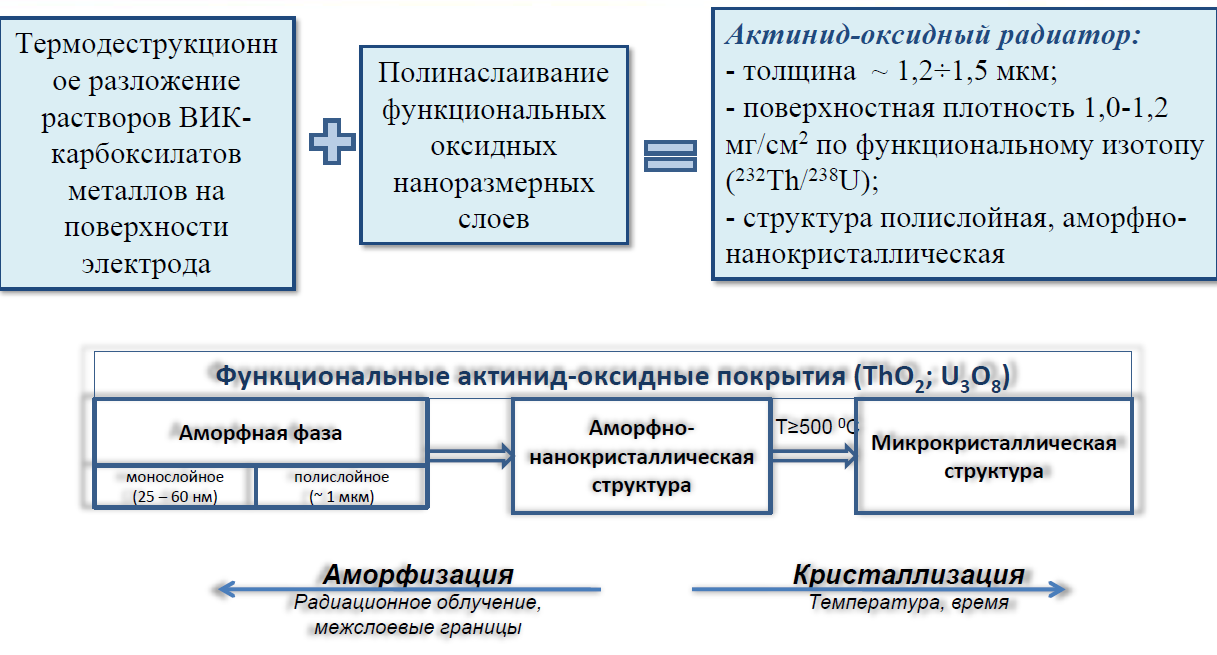 Радиационная стойкость радиатора
Повышение скорости аннигиляции дефектов обеспечивает эксплуатацию радиатора при более высоких плотностях нейтронного потока
Линейный размер функционального объема (L) составляет (технология АО «ВНИИХТ») не более 100 нм, вместо ~ 1 мкм (другие способы). При организации неоднородностей (в т.ч. радиационно-индуцированных) в объеме радиатора скорость аннигиляции дефектов (треков) (Vанн) от осколков деления ядер урана, увеличивается на два порядка: 
		Vанн =D/L2, 				где D - коэффициенту диффузии (const)
	Условие сохранения радиационной стойкости - равновесие процессов образования и аннигиляции дефектов: 					   		 где Фн - плотность нейтронного потока
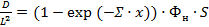 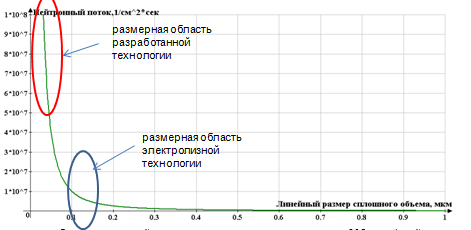 Организация межслоевых расстояний в объеме радиатора ~20-30 нм обеспечивает предотвращение роста нанокристаллитов
Изотопное «отравление» радиаторов
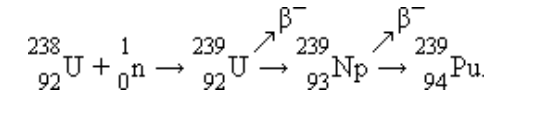 σтепл (U-233)=531,2 б
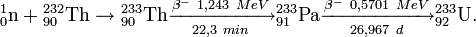 σтепл (Pu-239)=747,4 б
Скорость изотопного «отравления» материала можно оценить по формуле:
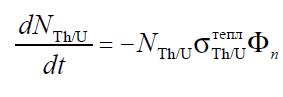 где NTh/U — число атомов 232Th/238U на единицу площади; s — сечение захвата тепловых нейтронов; Фn — плотность нейтронного потока.
Паразитный электрический сигнал, образующийся в результате деления ядер 239Pu и 233U под действием тепловых нейтронов, можно оценить по формуле:
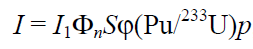 где I1 - ионизационный ток в камере при единичном акте нейтронной конвертации (для осколков деления тяжелых ядер I1 ~ 4,3・10–13 Кл); S - площадь радиатора, см2; j(Pu/233U) —собственная эффективность нейтронной конвертации ядер 239Pu/233U; р- давление рабочего газа.
Расчеты показывают, что в течение 3 лет эксплуатации камеры при потоке нейтронов плотностью до 1012 с–1・см–2 количества ядер 239Pu/233U недостаточно для регистрации сигнала от их деления. Однако исходная примесь 235U в урановом радиаторе приводит к шумовому сигналу 3・10–13 Кл, что находится на границе чувствительности аппаратуры.
Реакторные испытания и расчеты
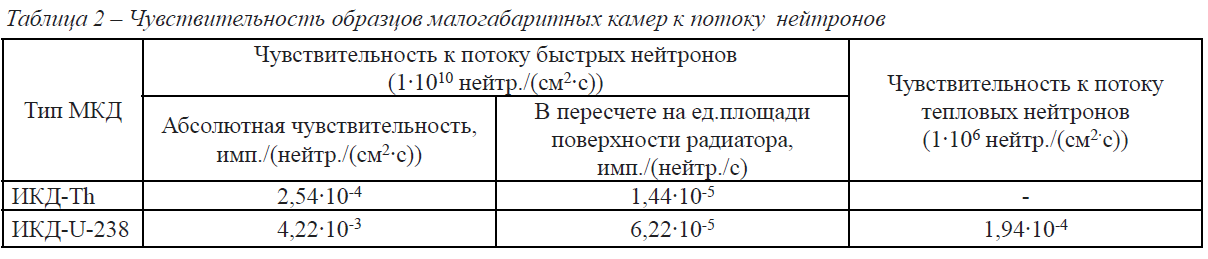 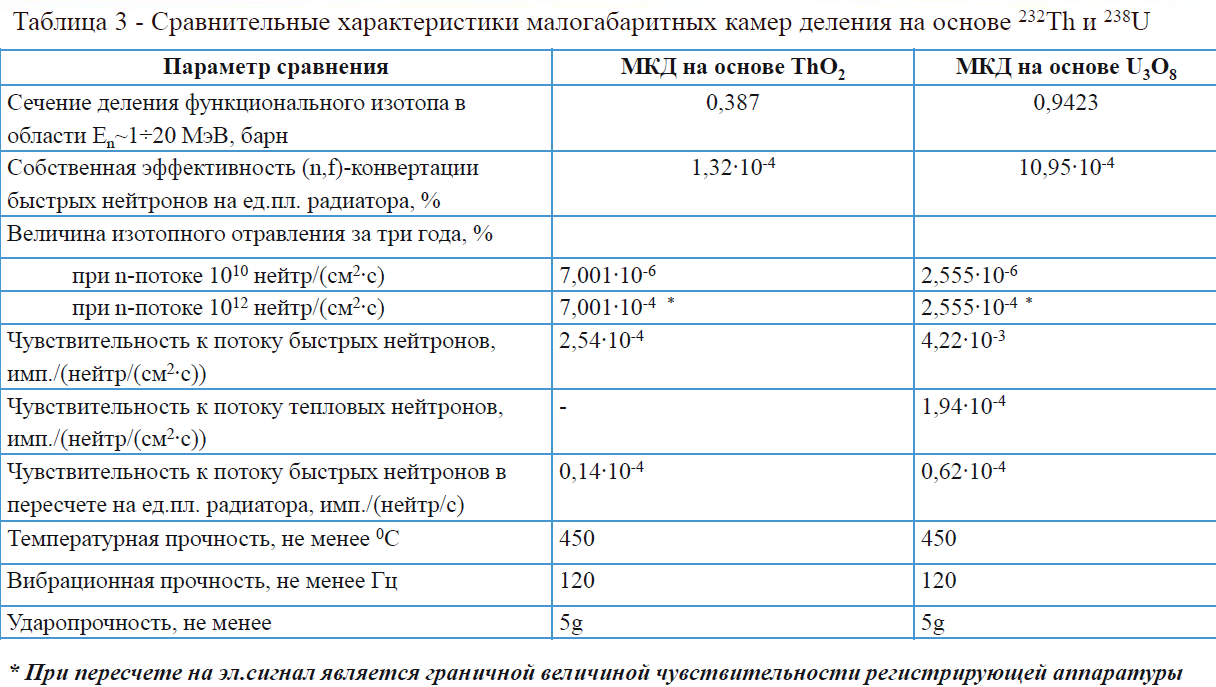 Заключение
1. С учетом развития систем цифровой обработки сигналов возможно создание действительно новых устройств детектирования и материалов для регистрации нейтронов.
2. Существует возможность использования доступных природных нейтрон-чувствительных элементов взамен дорогостоящих и труднодоступных изотопных продуктов.
3. Разработка новых материалов для детектирования нейтронов требует комплексного подхода, учета различных факторов: от функциональной чувствительности до скорости выгорания функциональных изотопов.
4. В области ИКД для единичных кратковременных измерений быстрых нейтронов целесообразно использовать радиаторы на основе 238U вследствие их относительно высокой чувствительности; для долговременной нейтронной диагностики в ИКД целесообразно использовать радиаторы на основе ThO2 ввиду высокой степени селективности сигнала (до 100%) и низкой интенсивности изотопного «отравления» материала. Кроме того, запас температурной стойкости ториевого радиатора оценивается выше 1000 0С вследствие высокой устойчивости аморфной фазы, кубической структуры образующихся нанокристаллитов и устойчивой степени окисления (IV), в отличие от урана, имеющего диапазон (II)-(VI).
5. Для повышения радиационной устойчивости и долговечности нейтрон-детектирующих материалов необходимо применять технологии полинаслаивания для максимизации возможностей стока радиационно-индуцированных дефектов.
Спасибо
за внимание
Мосягина Ирина Владимировна
Начальник лаборатории детекторов излучений
Тел.: +7 (499) 968 60 60, доб. 46-44
E-mail: IrVMosyagina@sniip.ru
www.sniip.ru